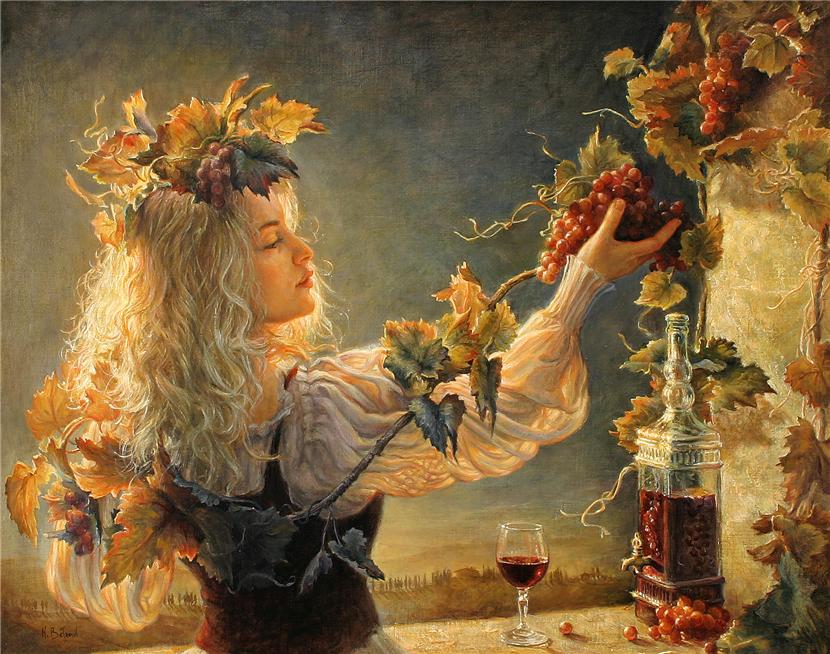 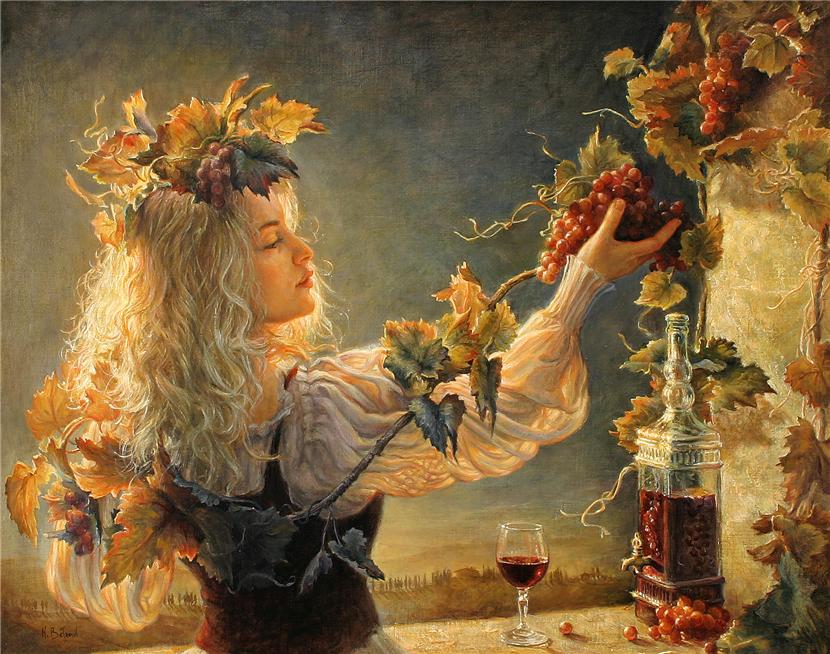 GUSTUL  TOAMNEI
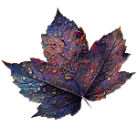 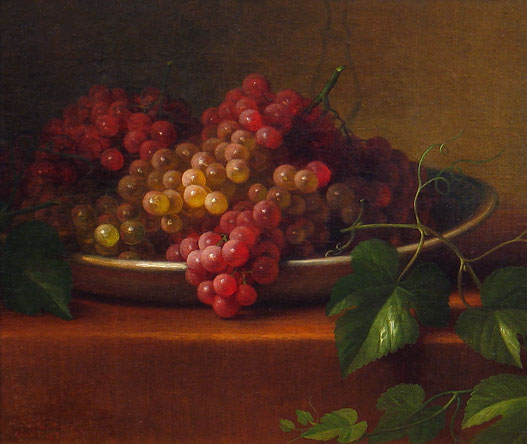 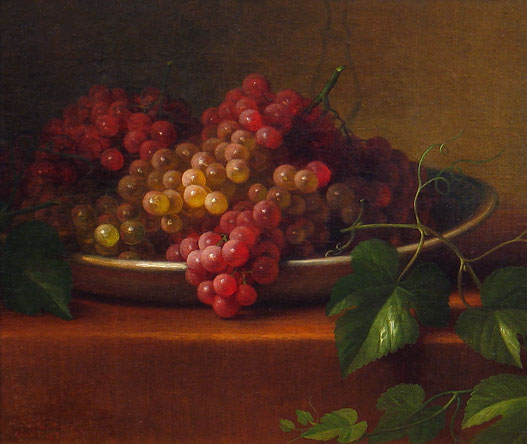 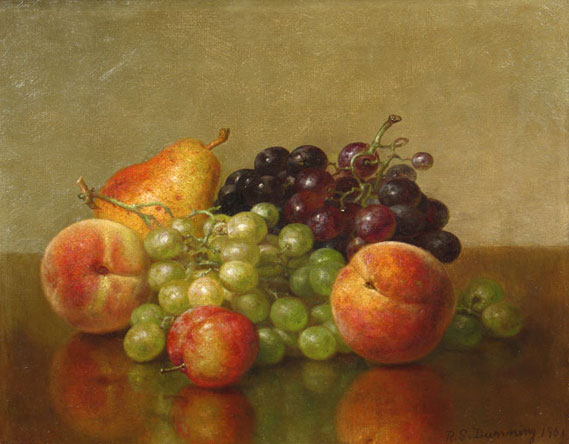 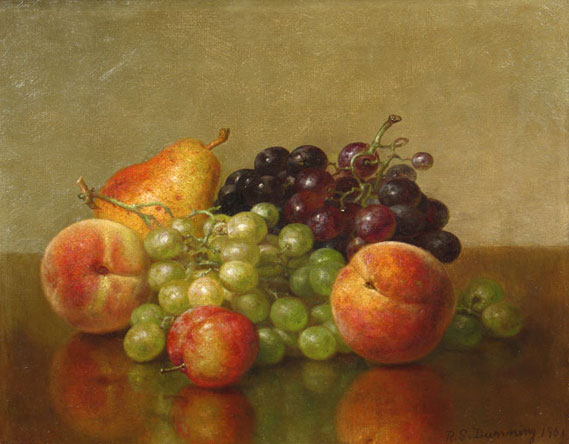 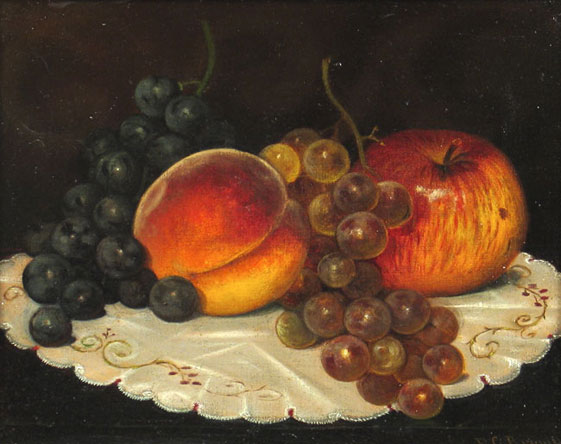 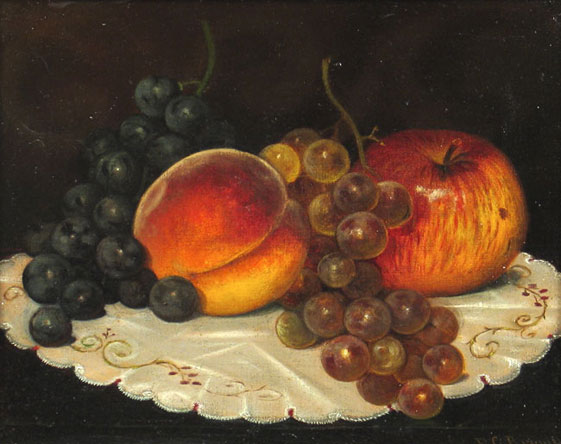 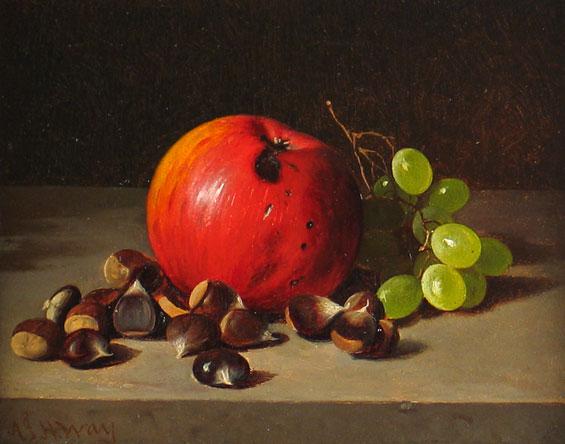 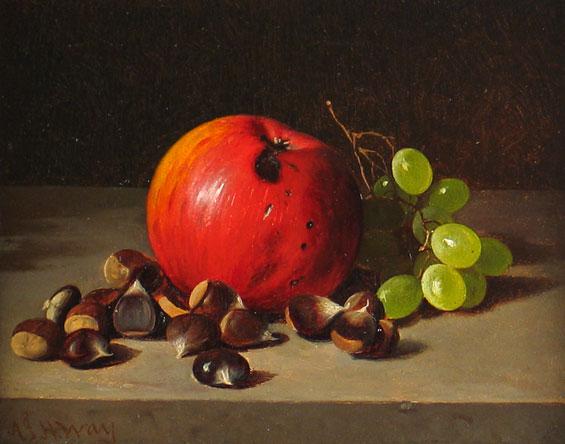 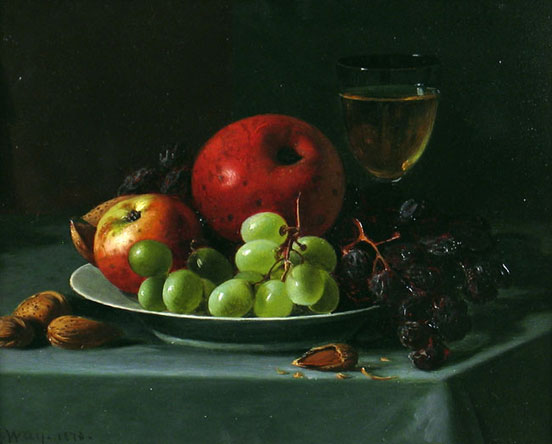 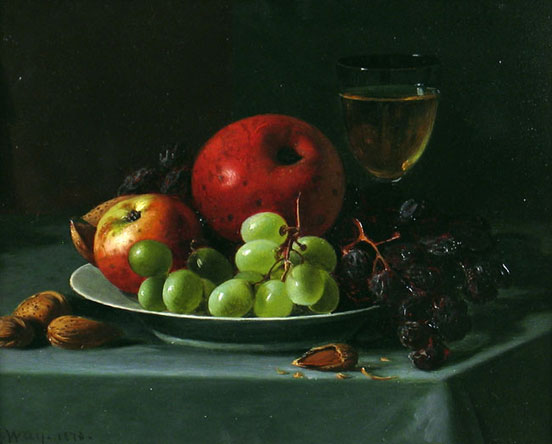 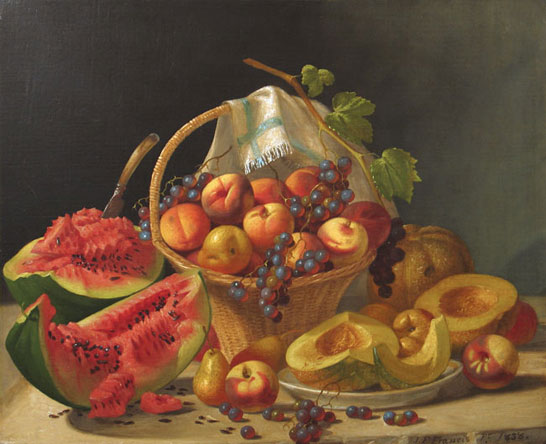 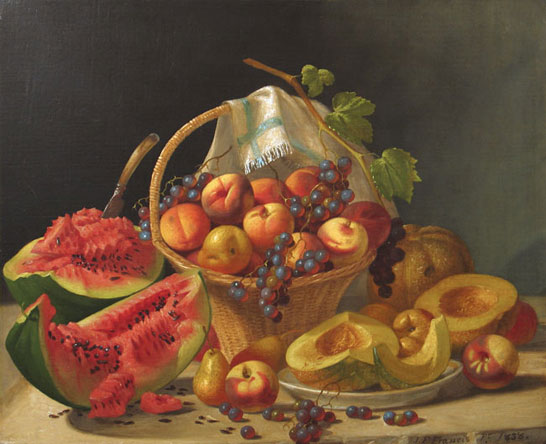 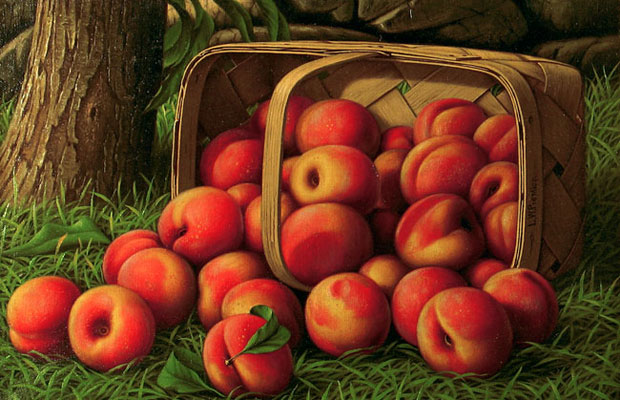 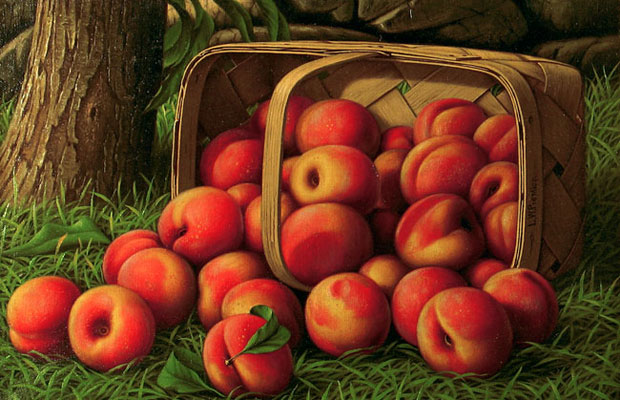 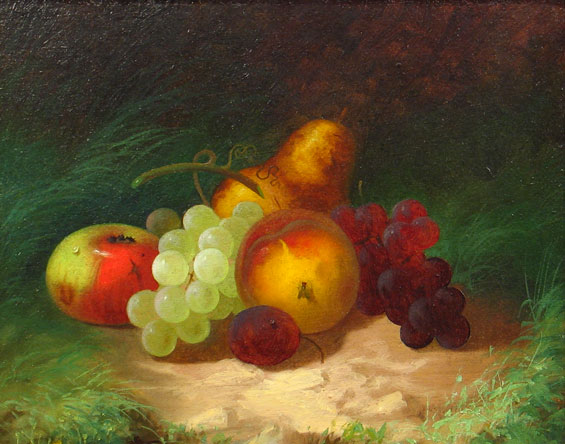 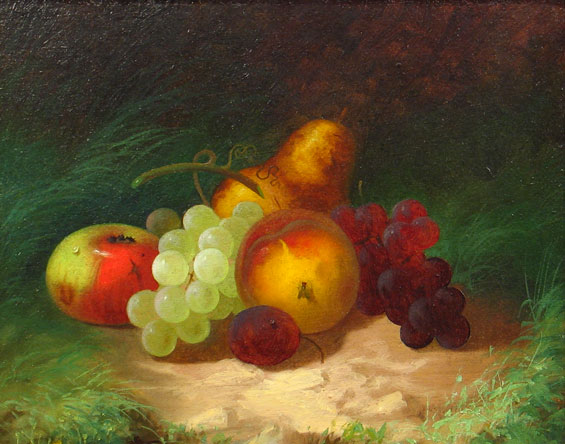 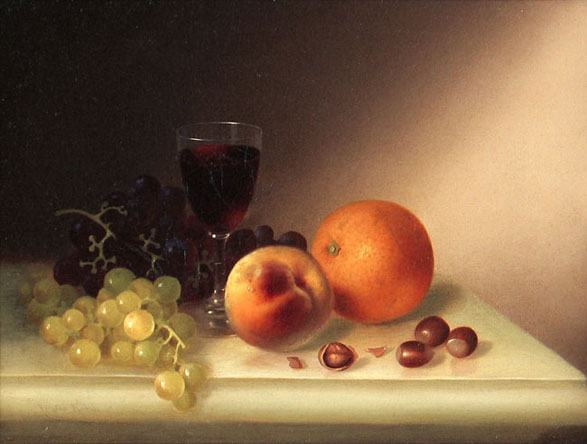 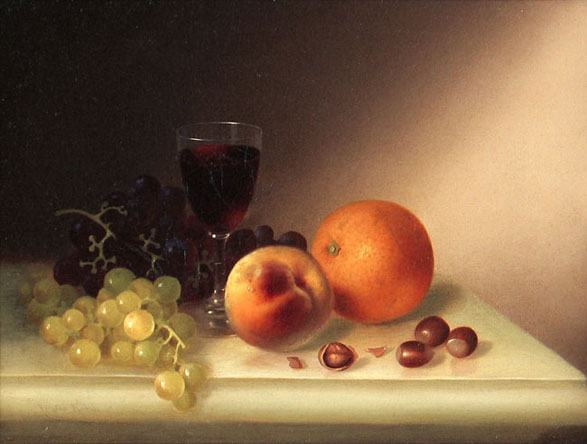 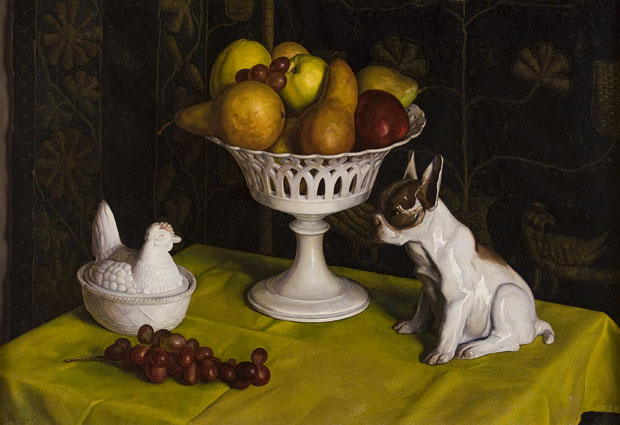 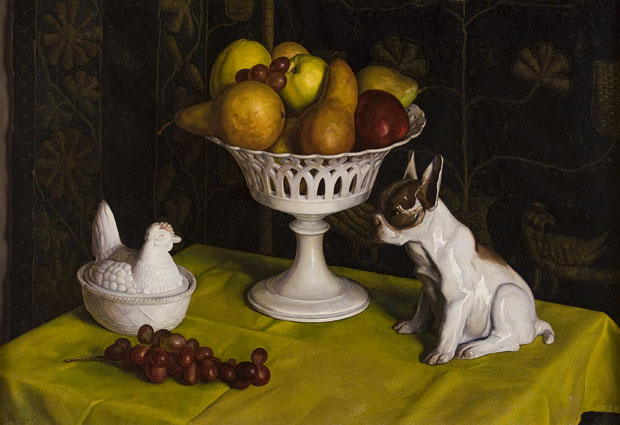 Muzica :  Unknawn ~ Traccia  Audio   11
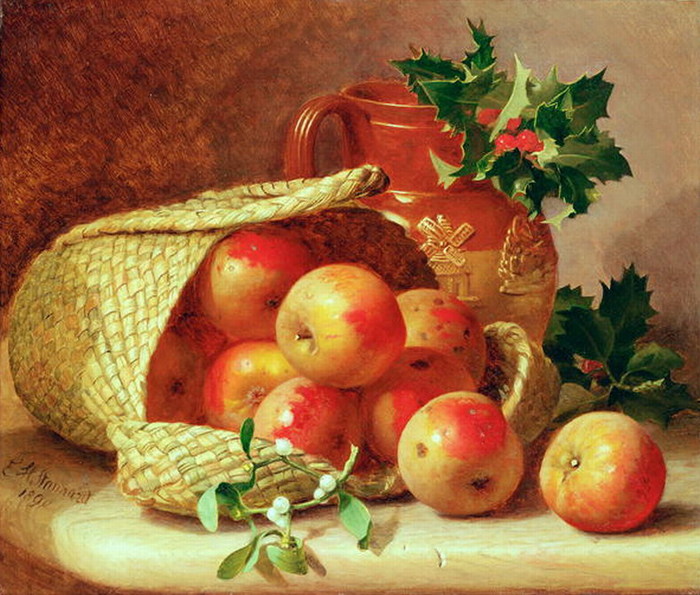 FIN
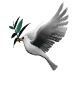 4/29/2011          Claudia
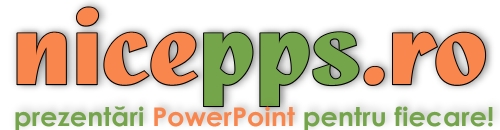